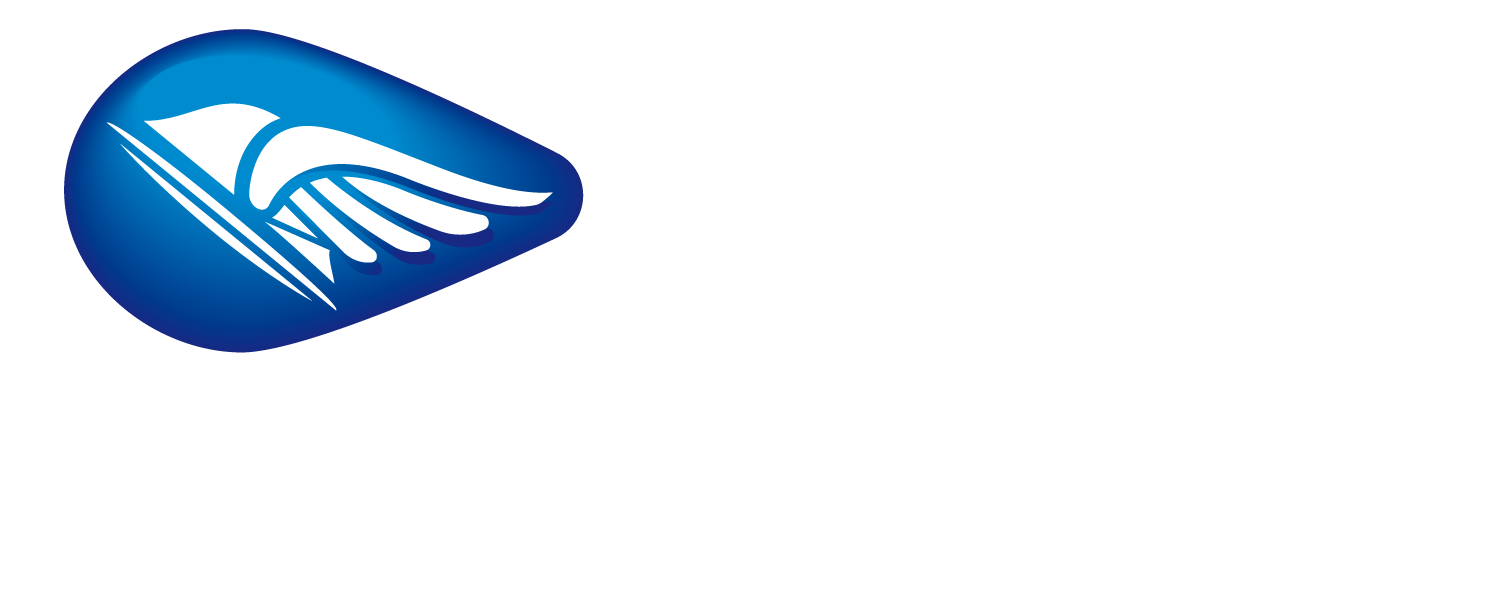 Confederação do Comércio e Serviços de Portugal
EEASD - Enhancing the Effectiveness of Social Dialogue Articulation in Europe”
Portugal

Interviews – where we are

Commerce – 2 
Construction - 2
Education - 1


Health -  0 ( strikes and instable labour market) interlocutors identified.
EEASD - Enhancing the Effectiveness of Social Dialogue Articulation in Europe”
Very different situations according with the sector:
Commerce
European level:

Well established SD EUROCOMMERCE/ UNI Europe – regular + outputs – recommendations/common projects  - lessons learnt at European level to the national level. However, doesn´t produce binding outcomes.
Relevant topics: work organisation, including work time organisation, flexibility, working conditions, skills improvement, digitalisation.
Positive:
sharing of good practices, contacting with specific national measures adopted in several dimensions/subjects related to competitiveness and working conditions and trying to reach common views and actions at bilateral level (employers and trade unions).
EEASD - Enhancing the Effectiveness of Social Dialogue Articulation in Europe”
Commerce

National level

CCP - One of the tripartite social partner at macro level – CPCS – national commission to negotiate at top level

The CCP affiliated associations are involved either at regional level and/or sectorial level in the negotiations of the collective agreements. ( around 60). Wholesale and retail.
EEASD - Enhancing the Effectiveness of Social Dialogue Articulation in Europe”
Construction
 One of the sectors most affected by the 2008 crisis – huge transformation
 
Employers - affiliation FIEC -European Construction Industry Federation 
 	Currently - weak participation due to financial questions – no face to face participation in the meetings ( only written  positions)
Before (until 2 years ago) strong participation – although the financial issue lack of technical staff  to participate. 

Trade Unions – affiliation EFBWW – European Federation of Building and  Woodworkers ( the same…)
EEASD - Enhancing the Effectiveness of Social Dialogue Articulation in Europe”
Construction

National level
Currently – SD on the fridge

Until 3 years ago – regular meetings under the National Labour Authority with employers and trade unions. One each month. ( FIEC inspiration)
Fruitful results – to discuss:
 -clarifications on the law
 -doubts on collective agreement application
- to negotiate rules on security
EEASD - Enhancing the Effectiveness of Social Dialogue Articulation in Europe”
Construction

National level
Fruitful results – to discuss:
 -clarifications on the law
 -doubts on collective agreement application
to negotiate rules on security
Agreements on controversial topics as the level of blood alcohol/ foreigners workers
Translations into Portuguese of manuals and other results from SD European projects.
EEASD - Enhancing the Effectiveness of Social Dialogue Articulation in Europe”
Construction

National level ( one reflection from the interview)

Weakness of the employers associations – companies are not anymore dependent  of the associations. They think is not worth it to be affiliated. 
“ they find everything in internet!!”  like draft contracts. The accountant ( compulsory) can solve the problems!
EEASD - Enhancing the Effectiveness of Social Dialogue Articulation in Europe”
Education ( 1 employers association from the professional private schools)

European level

Recent activity at European level ( only 1 year )  affiliation (EFEE – European Federation of Education Employers)
Starting to be involved  - in projects
Not able to “ say much more” about the institutional SD – not time enough
EEASD - Enhancing the Effectiveness of Social Dialogue Articulation in Europe”
Education 

National level

Very happy because after 28 years  they negotiated a collective agreement to the professional private schools.  A new phase quite effective with regular meetings to follow the implementation.
Among the 4 sector employers associations exits an informal alliance with common training and events organisations - November 2019 the 1st Schools Congress ( both public and private).
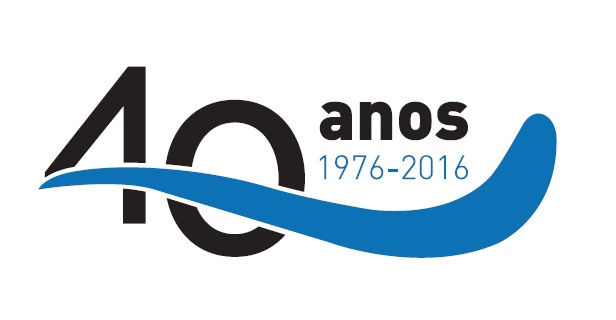 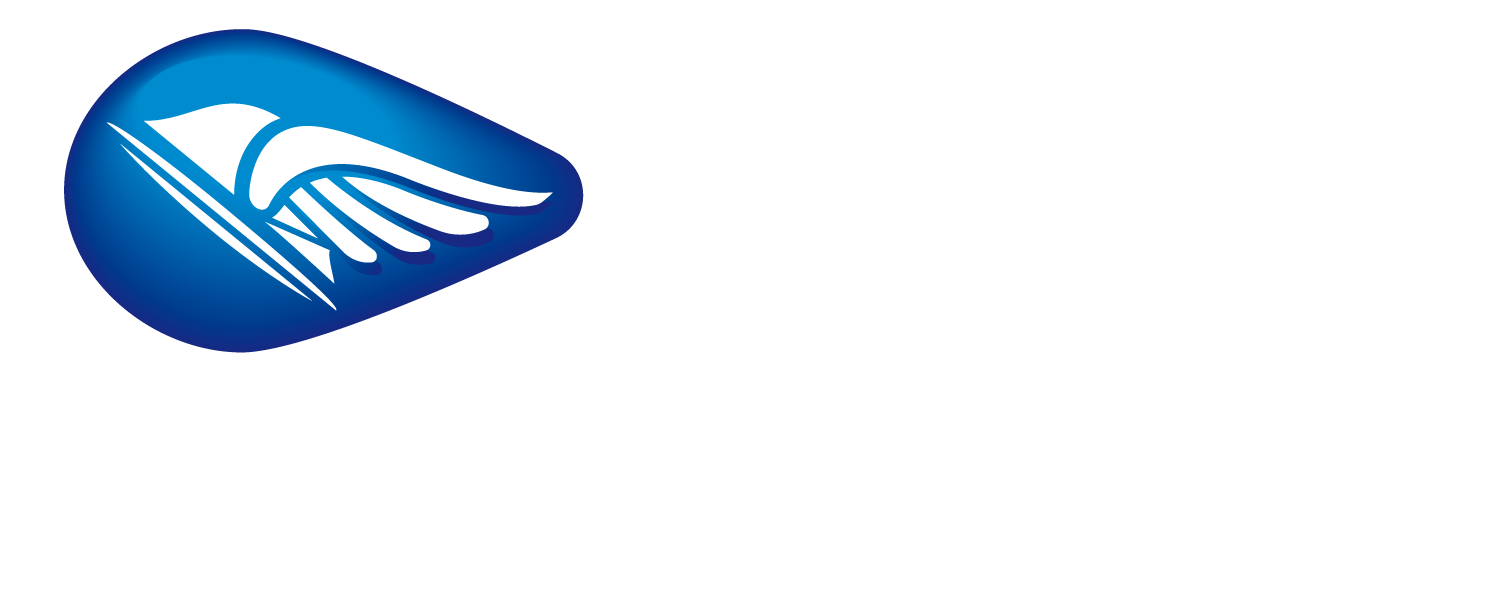 Confederação do Comércio e Serviços de Portugal (CCP)
Avenida Dom Vasco da Gama, 26
Lisboa

www.ccp.pt